Dipl.-Psych. Franziska Wallburg
Psychologische Beratung
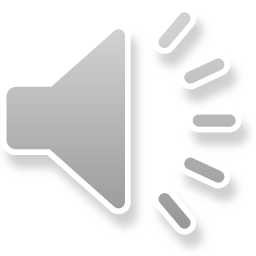 Willkommen zur Vorstellung der Psychologischen Beratung

Dies ist eine vertonte PowerPoint-Präsentation. Bitte starten Sie den Präsentationsmodus.
Dauer: circa 10 Minuten
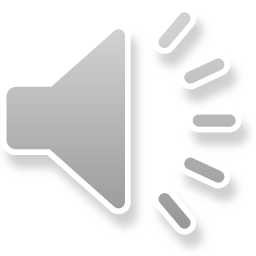 Wer wir sind
zehn Diplom-Psycholog/innen,                        M. Sc. Psycholog/innen 

Approbierte Psychologische Psychotherapeuten oder in Ausbildung zur Psychologischen Psychotherapeutin

Ausbildung in den Richtlinienverfahren Verhaltenstherapie, systemischer oder tiefenpsychologisch fundierter Psychotherapie
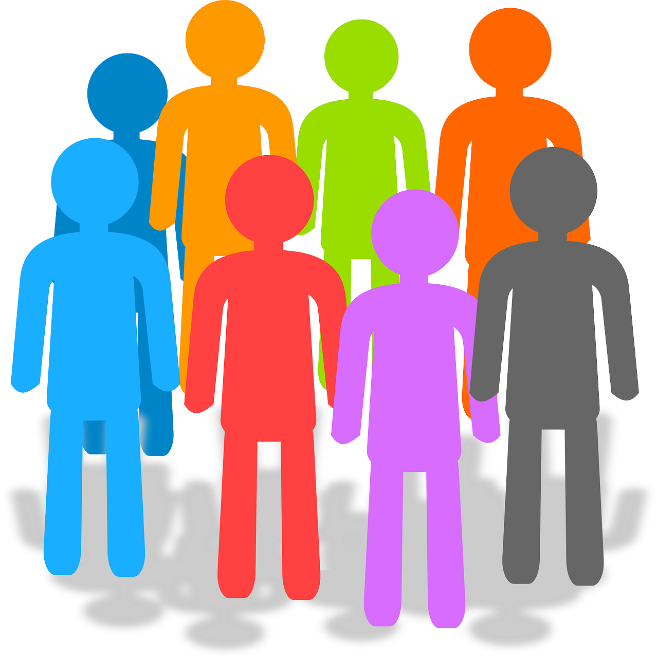 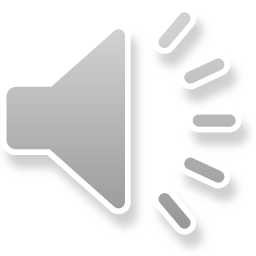 typische Anliegen
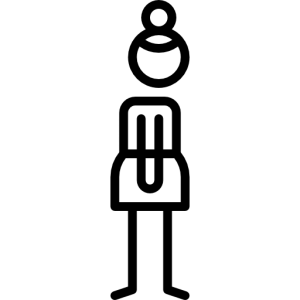 Studien-schwierigkeiten
Persönliche Probleme und Krisen
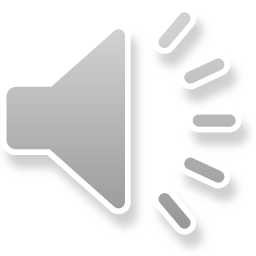 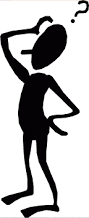 typische anliegen
„Ich fühle mich unsicher in Bezug auf meine eigenen Ziele und mein Verhalten. Oft habe ich auch Angst vor der Zukunft und zweifele an mir selbst.“
„Ich bin ständig niedergeschlagen, habe zu nichts mehr Lust und kann mich gar nicht mehr freuen.“
„Ich habe Zweifel, ob ich hier an der Uni/ Hochschule richtig bin.“
„Ich fühle mich ständig gestresst und erschöpft, kann gar nicht mehr abschalten.“
„Vor Prüfungen bin ich so aufgeregt und in der Prüfung habe ich immer einen Black-Out, obwohl ich gut vorbereitet bin.“
„Ich komme mit dem Lernen nicht voran, schiebe Dinge ständig vor mir her.“
„Wegen Corona musste ich für mich wichtige Pläne und Projekte aufgeben und damit komme ich nicht gut klar.“
„Ich habe Stress mit meiner Familie/ in meinen Freundschaften und kriege das alleine nicht hin.“
„Ich mache mir Sorgen, ob mein Konsum von Alkohol/ Cannabis/Online Spielen etc. noch ok ist.“
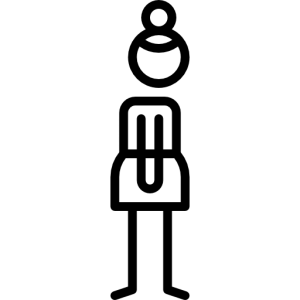 „Vielleicht brauche ich eine Therapie?“
„Ich fühle mich oft einsam, und es fällt mir schwer, auf andere zuzugehen und neue Leute kennen zu lernen.“
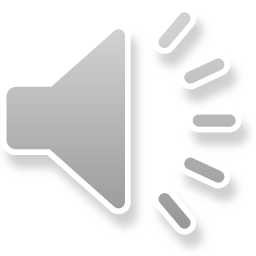 Unsere Angebote
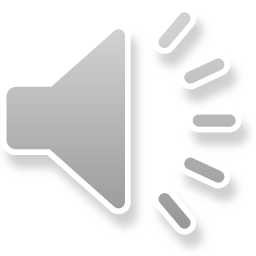 14.10.2022
6
Einzelberatung
eigene Handlungs- und Problemlösekompetenz der Studierenden stärken
eigene Ziele, Werte und Ressourcen Entscheidungsfindung klären
Anliegen kompetent einordnen (psychische Störung?), Lotsenfunktion, ggf. weiterverweisen
in Krisen unterstützen, nächste Schritte planen
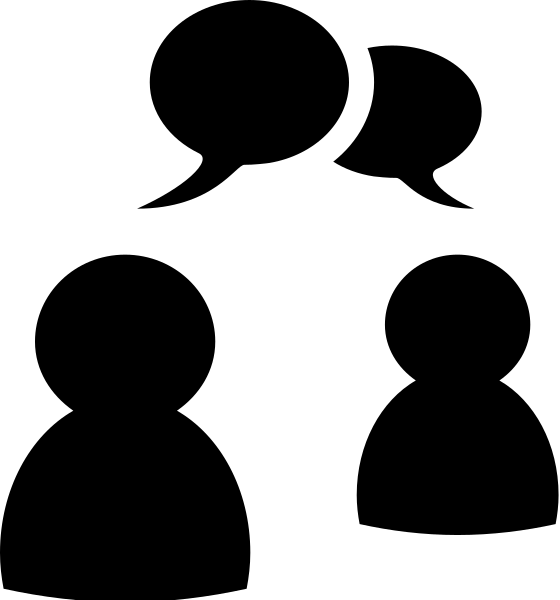 eine bis fünf Beratungssitzungen über einen flexiblen Zeitraum, unterliegen der  gesetzlichen Schweigepflicht
Sprachen: Deutsch, Englisch, Spanisch, Französisch, Arabisch
In Präsenz oder online
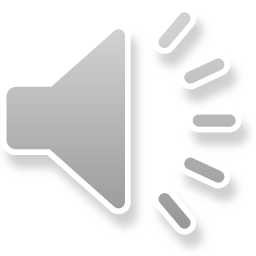 14.10.2022
7
Einzelberatung: Videosprechstunde
Zertifizierte Plattform 
Für unsere Videosprechstunde nutzen wir die zertifizierte Plattform Elvi.
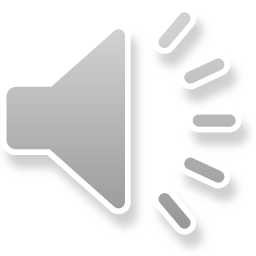 14.10.2022
8
Gruppenberatung
ADA
Anfangen – Dranbleiben - Abhaken
PhD-Gruppe englisches Gruppenangebot für Promovierende
HOPES
Hilfe und Orientierung für psychisch erkrankte Studierende
Fortlaufende und regelmäßige Gruppenangebote
Dauer zwischen 90 und 120 min
Geschlossene Gruppen mit konstanten Teilnehmer*innen für vertrauensvollen und offenen Erfahrungsaustausch
Teilnahme nach vorheriger Anmeldung in der Psychologischen Beratung
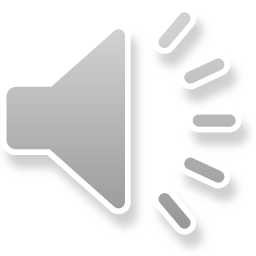 14.10.2022
9
Workshops und Coaching
In Zusammenarbeit mit der Zentralen Studienberatung
verschiedene Workshops: Lernstrategien, Zeitmanagement, Kompetenzentfaltung in Prüfungen, Prokrastination, Selbstzweifel usw.
Online (per Zoom) und in Präsenz
Weitere Informationen und Anmeldung online unter www.uni-hamburg.de/woc
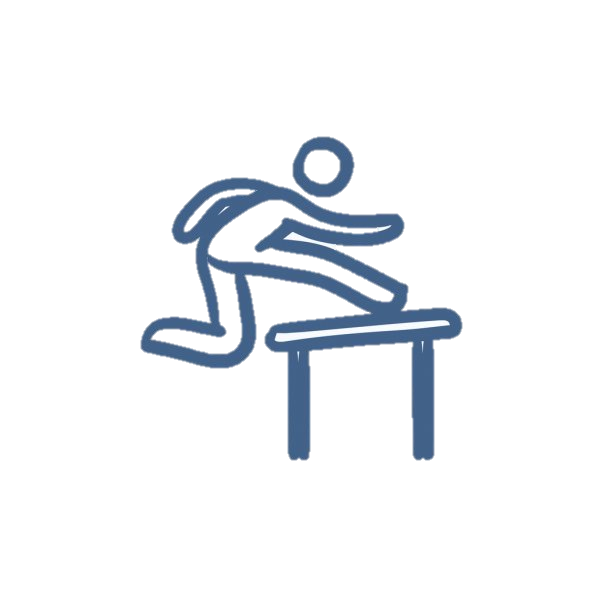 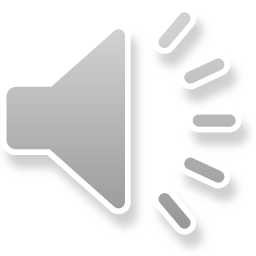 14.10.2022
10
Offene Sprechstunde und Krisenintervention
Offene Sprechstunde 
Immer montags von 11 bis 12 Uhr
Ohne Voranmeldung: telefonisch unter 040 42838 -8916
Mit Voranmeldung: persönlich im Campus Center in der Alsterterrasse 1
Krisenintervention
Kontaktaufnahme über unser Anmeldeportal
Im akuten Krisenfall 112
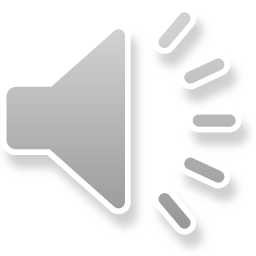 14.10.2022
11
Weitere Angebote
Kontakt- und Beratungsstelle bei sexualisierter Belästigung, Diskriminierung und Gewalt

Beschwerdestelle nach dem Allgemeinen Gleichbehandlungsgesetz (Zentrale Studienberatung)

Büro für Belange von Studierenden mit Behinderung und chronischen Erkrankungen (Thema: Nachteilsausgleich!)
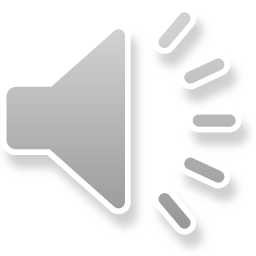 14.10.2022
12
Empfehlung zum Studienstart: aktiv werden
Orientierung und Kontrollerleben stärken

Realistische Studienziele unter Online Bedingungen 

Zeitmanagement,  Semester- und Wochenplanung

Tagesstruktur 
und Routinen 

Erledigtes abhaken, sich belohnen
Aktivitäten erhalten

Bewährtes weitermachen, Neues ausprobieren

Sport

Achtsamkeit und Entspannung 

Medienkonsum begrenzen
Unterstützung nutzen

Beratungsangebote (z.B BESI/ Studierendenwerk, PB, Studienfachberatung)

Kontakt zu Lehrenden

Kontakt zu und Austausch mit anderen Studierenden
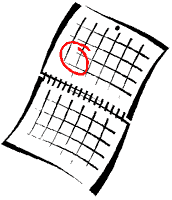 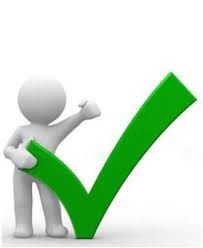 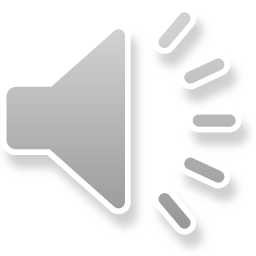 So erreichen Sie uns…Online
www.uni-hamburg.de/psychologischeberatung
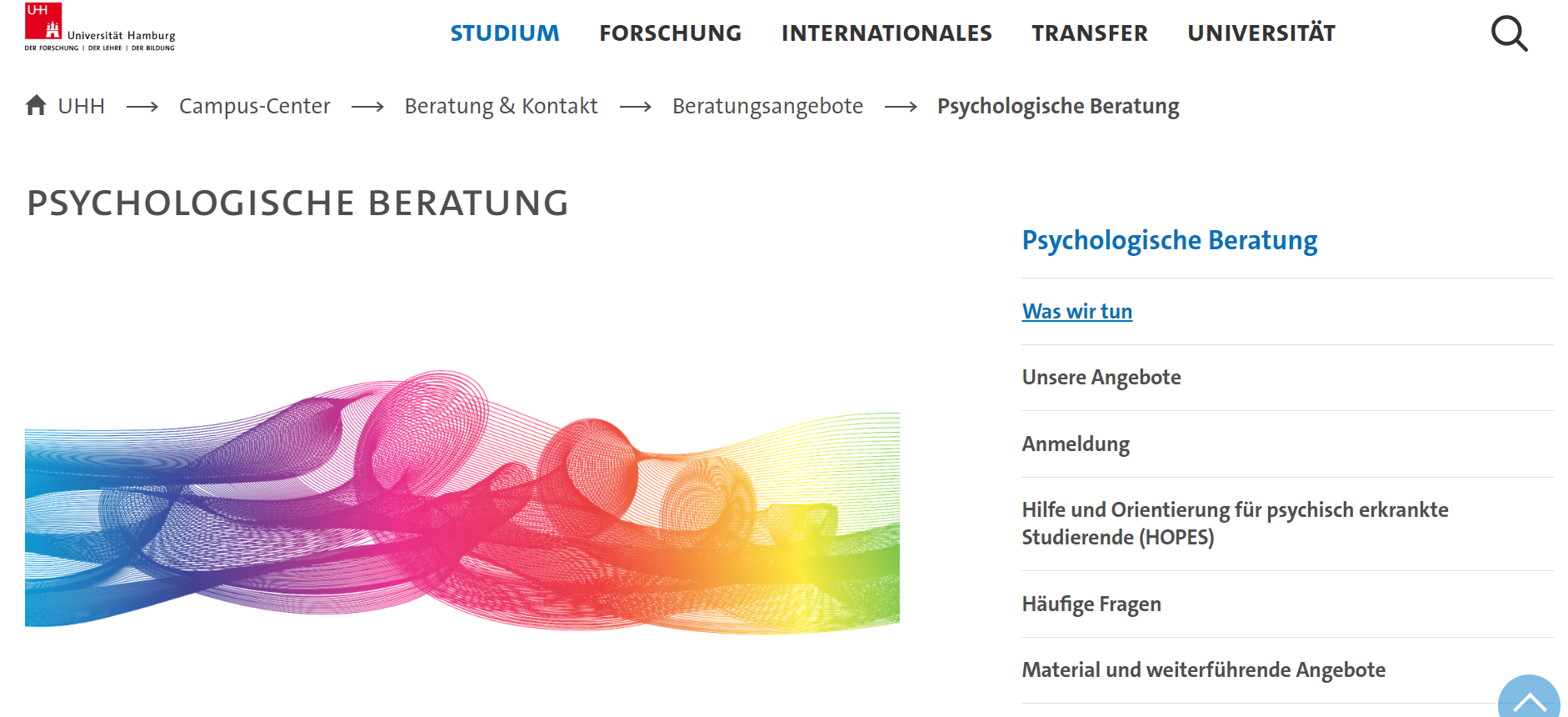 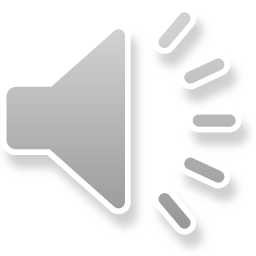 14
…so erreichen Sie uns persönlich
Alsterterrasse 1
20354 Hamburg
3./4. OG
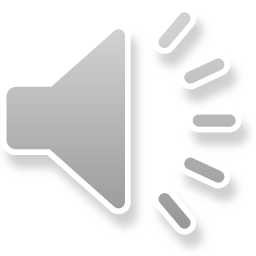 15
Vielen Dank für Ihre Aufmerksamkeit und wir wünschen einen erfolgreichen Studienstart!
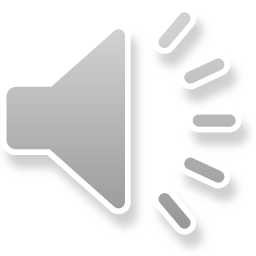 14.10.2022
16